Эффективные  приёмы формирования познавательных универсальных учебных действий
Мустакимова Лариса Евгеньевна,
учитель начальных классов
МБОУ «СОШ № 66
г. Владивостока»
Класс
«Если ученик в школе не научился сам ничего творить, то в жизни он всегда будет только подражать, копировать…»

Л.Н. Толстой
КЛАСС!
[Speaker Notes: Современные образовательные программы несут в себе большой объём учебной информации, который учащиеся должны прочно усвоить.
Перед учителем стоит важная задача: увлечь ребят своим предметом, научить их пользоваться полученными навыками, сделать так, чтобы ученики по собственной инициативе, а не по принуждению добывали новые знания, потому что это не только полезно, но и интересно.]
«Многие предметы в школе настолько серьёзны, что полезно не упускать случая сделать их немного занимательными»
Что такое «ассоциация»?
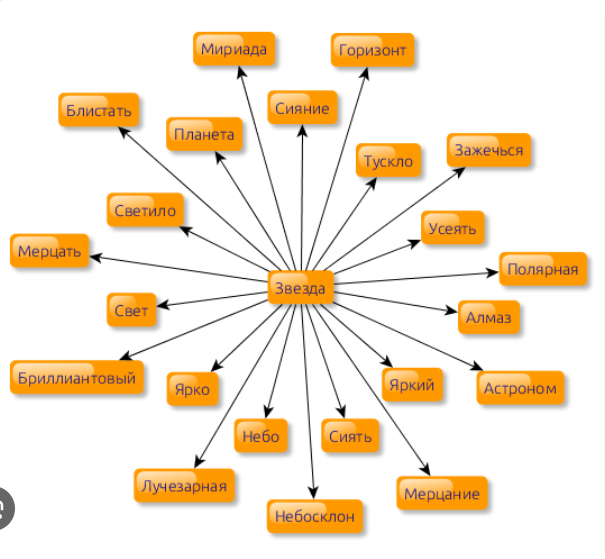 Ассоциация – это образ,
возникающий в 
сознании человека 
в ответ на какое-то 
раздражение, например, 
в ответ на слово-раздражитель
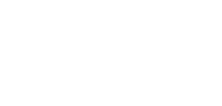 КЛАСС!
[Speaker Notes: «Многие предметы в школе настолько серьёзны, что полезно сделать их немного занимательными» 
Несколько приёмов, которые я использую в своей работе
   Приём ассоциаций. Что такое «ассоциация»?
Это образ, возникающий в сознании человека в ответ на какое-то раздражение, например, в ответ на слово-раздражитель.]
Ассоциативные связи
мышление
память
творчество
воображение
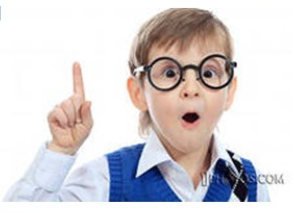 КЛАСС!
[Speaker Notes: Приём ассоциаций на уроках способствует развитию творческой активности и логического мышления учащихся, совершенствует механизмы запоминания, обогащает словарный запас.]
Ассоциации
Ассоциации по смежности
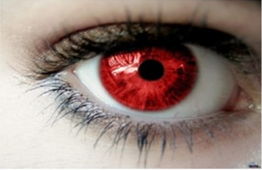 ГЛАЗ
[Speaker Notes: Зачастую не существует рационального объяснения, почему тот или иной образ вызывает представление о другом. Благодаря тому, что ассоциации у каждого человека могут быть сугубо индивидуальными, ребята не боятся ошибиться и чувствуют себя свободно, проявляют значительную активность на уроке. Соответственно, повышается интерес к учебному процессу и усиливается мотивация в обучении
       Ведущий называет предмет или явление, а играющие приводят примеры, которые ассоциируются с этим словом 
Глаз – возникают слова:]
Ассоциации
Ассоциации по смежности
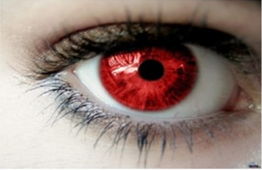 ГЛАЗ
Глаза – очки, ресницы, брови, линзы, хрусталик
[Speaker Notes: …очки, ресницы, брови, линзы, хрусталик, глазница, близорукость…
Болезнь – высокая температура, кашель, лекарство, слабость, недомогание…
Весна  - тепло, ручьи, трава, птицы, солнце, праздники, каникулы]
Ассоциации
Ассоциации по подобию
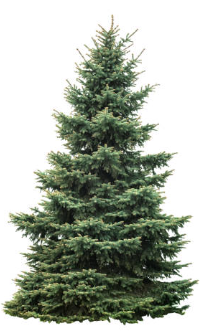 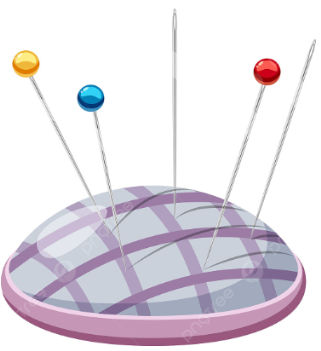 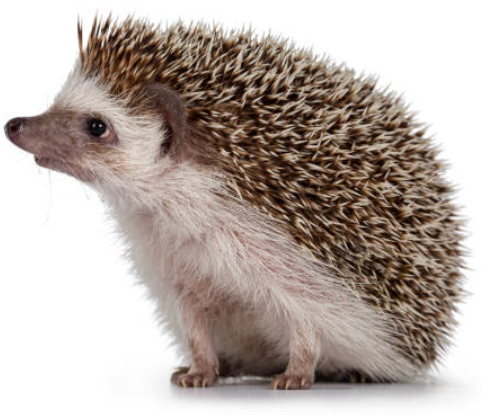 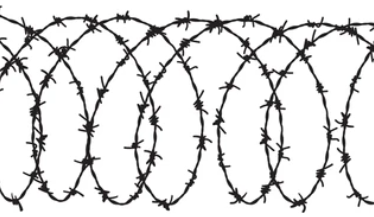 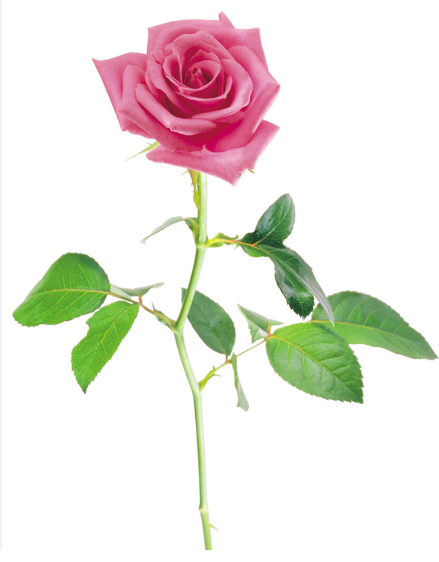 Что бывает колючим?
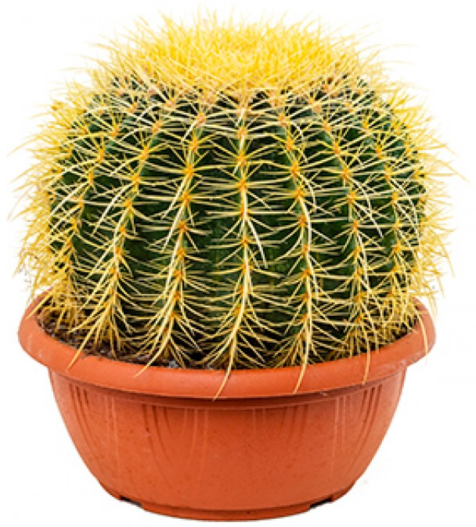 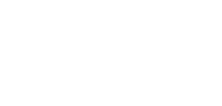 [Speaker Notes: Что бывает лёгким? (Пух, перо, вата, снежинка)

Приём может использоваться на любом предмете, при изучении любой темы,  на любом этапе урока, как на стадии вызова, так и в процессе работы для лучшего запоминания материала. 
Нет ничего страшного, если некоторое количество ассоциаций не будет иметь логического объяснения. Стоит помнить, что основной целью использования приёма является вызов интереса к теме урока, усиление механизмов памяти.]
Окружающий мир.  Тема «Какие бывают растения»
деревья
цветы
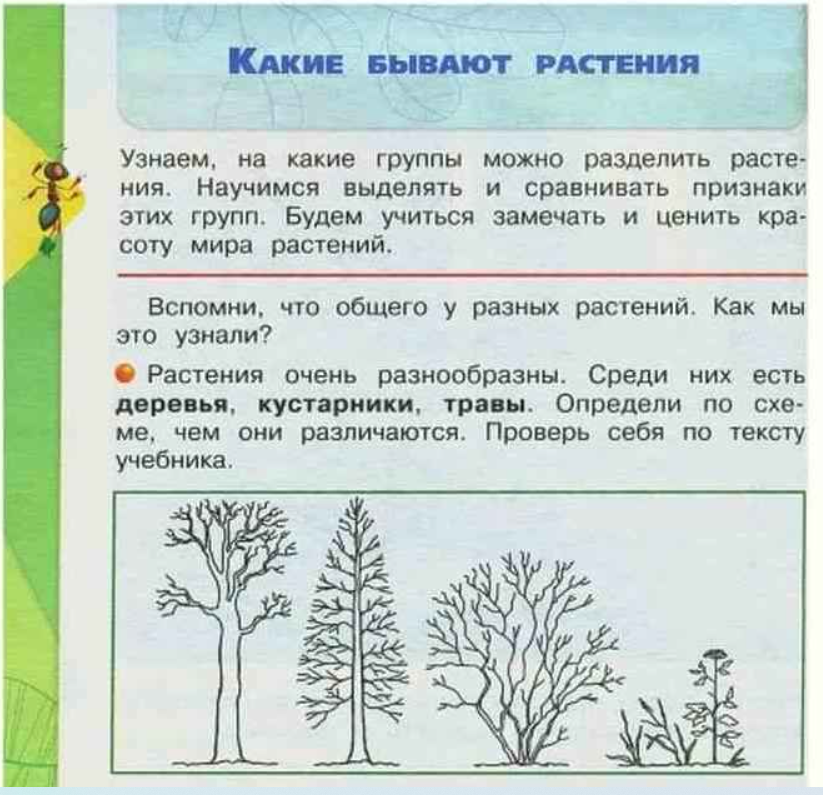 лес
клумба
весна
Растения
Растения
травы
лето
овощи
фрукты
кустарники
ягоды
зелёный
огород
жизнь
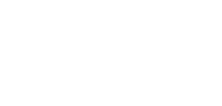 [Speaker Notes: Например, на уроке окружающего мира происходит знакомство с миром растений. Учитель объявляет тему занятия и просит детей назвать свои ассоциации со словом «Растения». Ученики говорят: жизнь, трава, цветы, деревья, кусты, огород, овощи, фрукты, ягоды, горшок, весна, лето, зеленый. Можно зафиксировать все понятия или только те, которые действительно имеют значение для изучения темы.]
Окружающий мир.  Тема «Какие бывают растения»
деревья
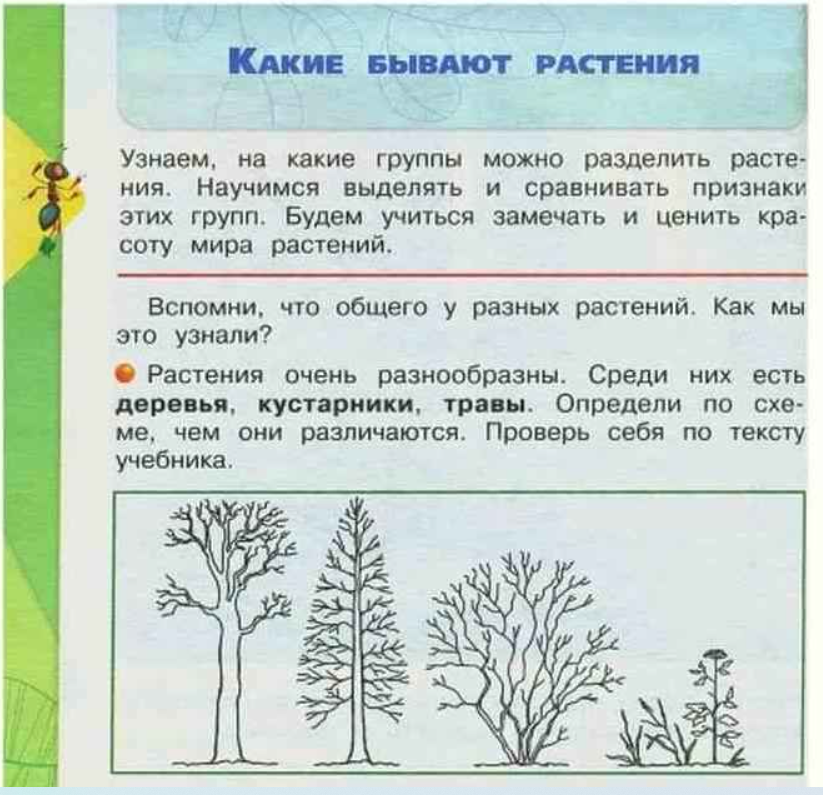 Растения
Растения
травы
кустарники
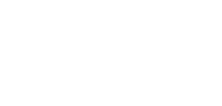 [Speaker Notes: Во втором случае детям необходимо объяснить, что в данном случае нет ошибочных мнений, но так как слов слишком много, записаны будут только те, которые понадобятся на данном уроке. Основываясь на полученной схеме, я рассказываю о жизненных формах и их видах – деревьях, кустарниках  и травах.]
Ассоциации
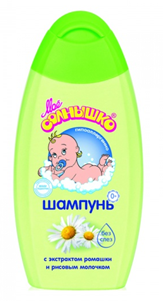 Что общего между ручкой и шампунем?
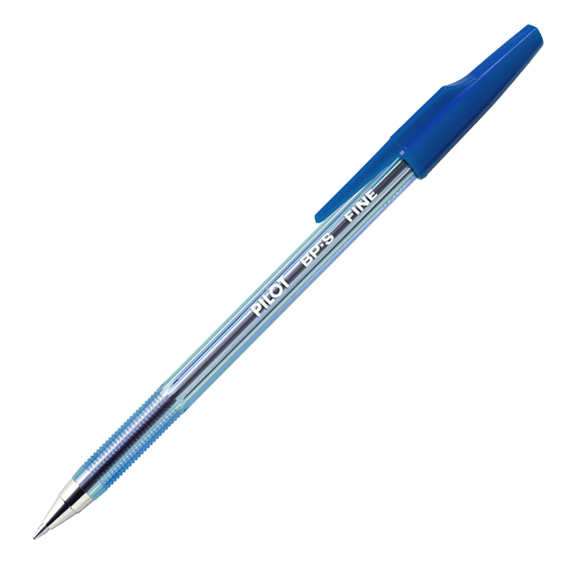 КЛАСС
[Speaker Notes: А что общего между ручкой и шампунем?
Дети включаются в творческий процесс и обнаруживают: конечно – мыльные пузыри]
Ассоциации
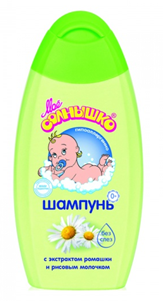 Что общего между ручкой и шампунем?
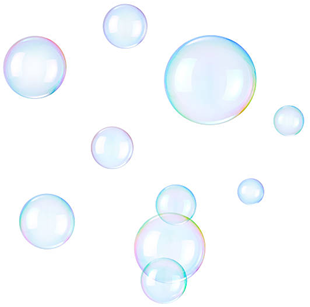 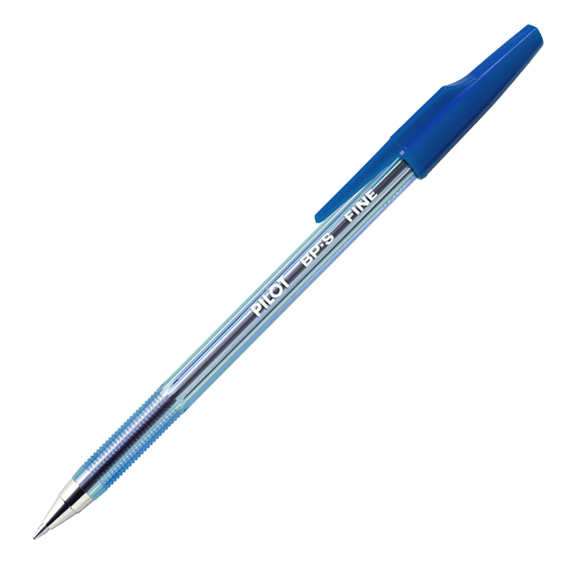 Мыльные пузыри! Ведь разбавив водой шампунь, мы можем получить отличный раствор для мыльных пузырей, а часть ручки станет трубкой.
КЛАСС
[Speaker Notes: Ведь разбавив водой шампунь, мы можем получить отличный раствор для мыльных пузырей, а часть ручки станет трубкой.]
Рифмуем имена
Меня зовут Паша, меня любит Маша!
Меня зовут Саша, у меня сгорела каша!Меня зовут Настя, и я люблю сласти!
На первую букву имени подбираем прилагательные,
которые характеризуют его
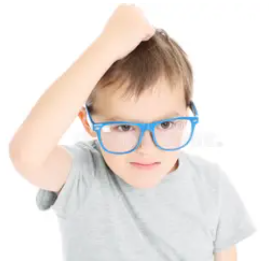 Кирилл – креативный, красивый, клёвый.
Рома – романтичный, резкий, результативный.
Соня – солнечная, счастливая, стильная.
[Speaker Notes: Участникам необходимо сочинить двустишье на своё имя, которое начинается словами «Меня зовут…»

 Детям предлагается подобрать как можно больше имён прилагательных на одну и ту же букву, например с которой начинается имя]
Одна буква
Кирилл красивый, культурный, классный, креативный, крутой,
 клёвый, красноречивый
КЛАСС
Одна буква
Кирилл красивый, культурный, классный, креативный, крутой,
 клёвый, красноречивый
Маша милая, маленькая, модная, мудрая, миролюбивая,
 миниатюрная
КЛАСС
Одна буква
Кирилл красивый, культурный, классный, креативный, крутой,
 клёвый, красноречивый
Маша милая, маленькая, модная, мудрая, миролюбивая,
 миниатюрная
Стёпа смелый, симпатичный, самостоятельный
КЛАСС
Одна буква
Кирилл красивый, культурный, классный, креативный, крутой,
 клёвый, красноречивый
Маша милая, маленькая, модная, мудрая, миролюбивая,
 миниатюрная
Стёпа смелый, симпатичный, самостоятельный
Алина аккуратная, артистичная, активная
КЛАСС
Одна буква
Кирилл красивый, культурный, классный, креативный, крутой,
 клёвый, красноречивый
Маша милая, маленькая, модная, мудрая, миролюбивая,
 миниатюрная
Стёпа смелый, симпатичный, самостоятельный
Алина аккуратная, артистичная, активная
Эльвин энергичный, экстремальный, элегантный
КЛАСС
Одна буква
Кирилл красивый, культурный, классный, креативный, крутой,
 клёвый, красноречивый
Маша милая, маленькая, модная, мудрая, миролюбивая,
 миниатюрная
Стёпа смелый, симпатичный, самостоятельный
Алина аккуратная, артистичная, активная
Эльвин энергичный, экстремальный, элегантный
Хайрулло храбрый, хитрый, хорезматичный
КЛАСС
Одна буква
Составьте предложение, где все слова будут начинаться
на одну букву «с»
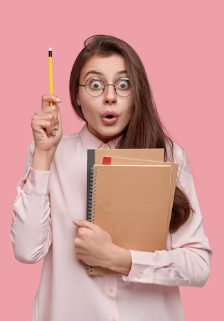 [Speaker Notes: Неважно, какой получится смысл. Главное — составить предложение.]
Одна буква
Составьте предложение, где все слова будут начинаться
на одну букву «с»
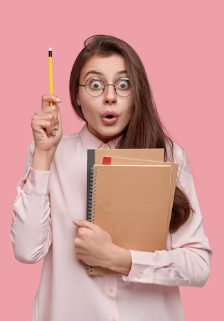 Саша съела сливу.
[Speaker Notes: Неважно, какой получится смысл. Главное — составить предложение.]
Одна буква
Составьте предложение, где все слова будут начинаться
на одну букву «с»
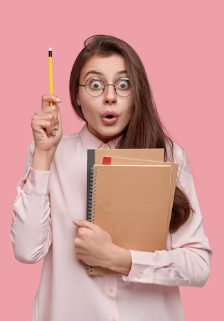 Саша съела сливу.
Саша съела спелую сливу.
[Speaker Notes: Неважно, какой получится смысл. Главное — составить предложение.]
Одна буква
Составьте предложение, где все слова будут начинаться
на одну букву «с»
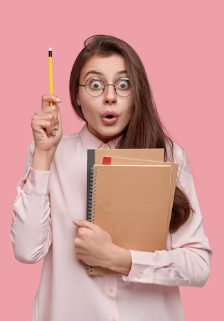 Саша съела сливу.
Саша съела спелую сливу.
Саша съела сочную спелую сливу.
[Speaker Notes: Неважно, какой получится смысл. Главное — составить предложение.]
Одна буква
Составьте предложение, где все слова будут начинаться
на одну букву «с»
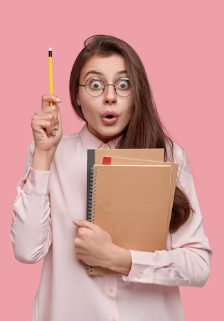 Саша съела сливу.
Саша съела спелую сливу.
Саша съела сочную спелую сливу.
Саша спросонья съела сочную спелую сливу.
[Speaker Notes: Неважно, какой получится смысл. Главное — составить предложение.]
Одна буква
Составьте предложение, где все слова будут начинаться
на одну букву «с»
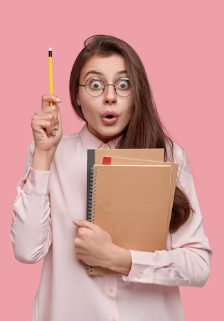 Саша съела сливу.
Саша съела спелую сливу.
Саша съела сочную спелую сливу.
Саша спросонья съела сочную спелую сливу.
Саша спросонья съела сочную спелую синюю сливу.
[Speaker Notes: Неважно, какой получится смысл. Главное — составить предложение.]
Одна буква
Составьте предложение, где все слова будут начинаться
 на одну букву.
Подруги пришли поздравить Полину, подарили потрясающие,
полезные подарки.
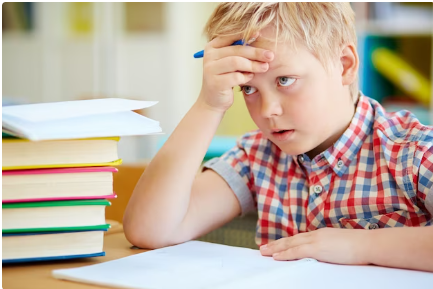 Одна буква
Составьте предложение, где все слова будут начинаться
 на одну букву.
Подруги пришли поздравить Полину, подарили потрясающие,
полезные подарки.
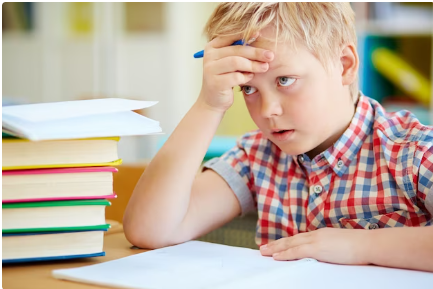 Олег охмурил Олю орхидеями.
Одна буква
Составьте предложение, где все слова будут начинаться
 на одну букву.
Подруги пришли поздравить Полину, подарили потрясающие,
полезные подарки.
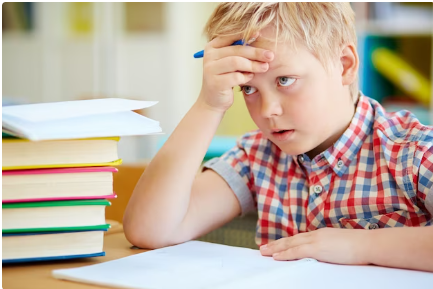 Олег охмурил Олю орхидеями.
Вчера вечером Варя варила варенье.
Одна буква
Составьте предложение, где все слова будут начинаться
 на одну букву.
Подруги пришли поздравить Полину, подарили потрясающие,
полезные подарки.
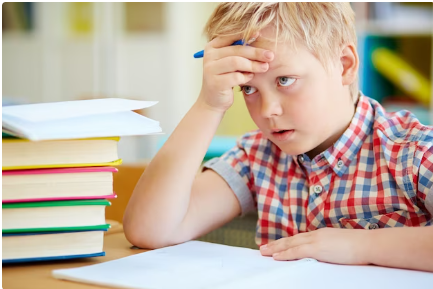 Олег охмурил Олю орхидеями.
Вчера вечером Варя варила варенье.
Яна явно язвительно ябедничала.
Ассоциативная цепочка
Построить цепочку, связывающую понятия «огонь» и «заяц»
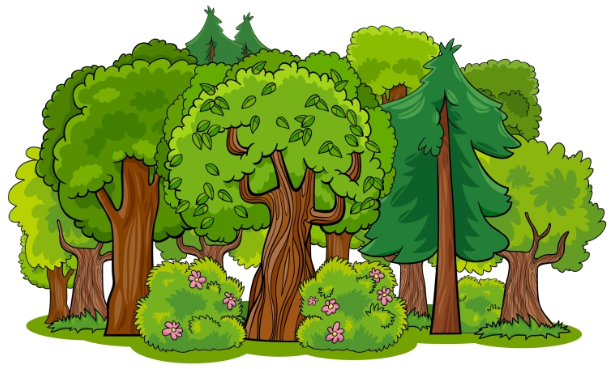 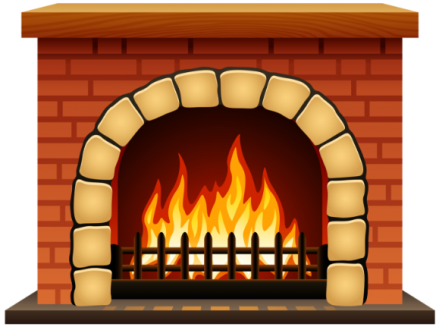 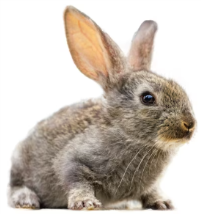 [Speaker Notes: Использую задания по восстановлению пробелов в ассоциативной цепочке. Учитель задает первое и последнее слово, а дети должны восстановить середину. Например, первое слово «огонь», а последнее «заяц».]
Ассоциативная цепочка
Построить цепочку, связывающую понятия «огонь» и «заяц»
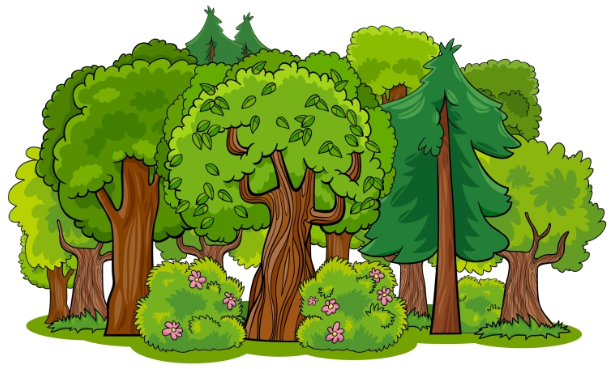 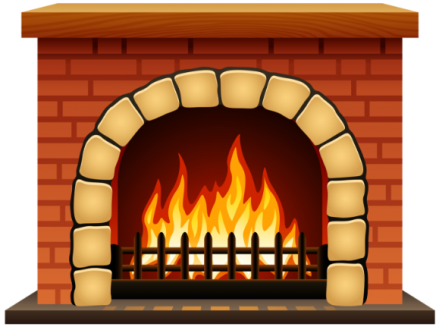 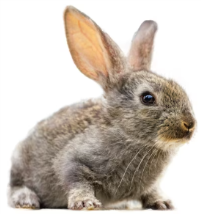 Огонь горит в  камине, для этого нужны дрова, их берут в лесу,
 в лесу много разных животных, в том числе зайцев.
[Speaker Notes: Приём направлен на поиск новых решений, учит видеть привычное в новом, необычном ракурсе.]
Ассоциативная цепочка
Придумать ассоциации, которые соединяют два разных слова.
Например,  стакан и река
Маленький мальчик с пустым стаканом бежит к речке, 
чтобы поймать малька, потому что это единственная  посуда, 
которую он нашёл.
[Speaker Notes: Соединим два слова СТАКАН и РЕКА.]
«Противоречие»
- наличие двух противоречивых качеств в одном объекте, когда наличие одного свойства исключает возможность другого
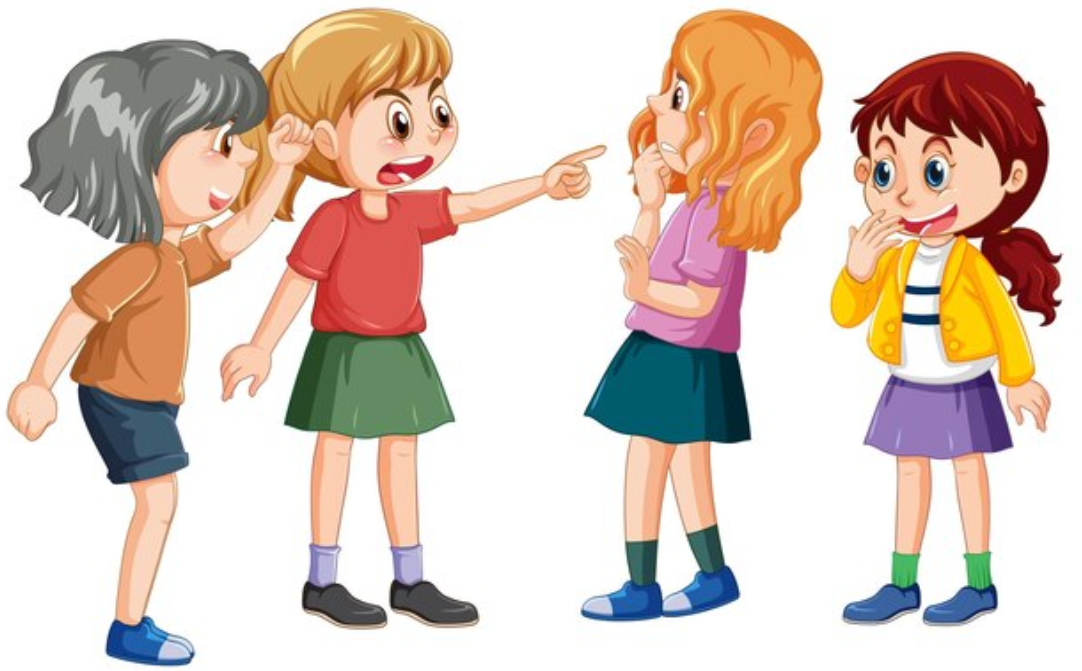 Солнце - это хорошо, потому что оно светит, греет, радует, 
но 
солнце - это плохо, потому что сушит, жжёт, испепеляет.
[Speaker Notes: Например, на уроке окружающего мира при изучении темы «Что у нас над головой?» возникает противоречие: солнце - это хорошо, потому что оно светит, греет, радует, но солнце - это плохо потому, сушит, жжёт, испепеляет.
Данный приём развивает логическое мышление. Надо обязательно найти решение. В данном случае пользоваться головным убором, закрывать плечи, пользоваться солнцезащитным кремом.]
Понятие «Противоречие»
Один говорит: «Драться плохо – сделаешь больно».
Другой возражает: «Дерись – ты защищаешь слабого 
младшего товарища!»
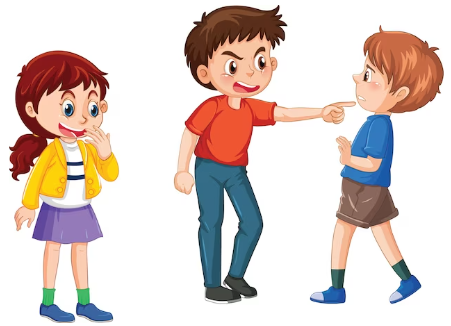 От противоречий нельзя уйти, 
их надо решать или разрешать.
 Игры
«Суд»
«Спор»
«Сумей в плохом найти хорошее»
[Speaker Notes: Цель этого упражнения: постоянно открывать перед детьми «тайну двойного» во всём: в каждом предмете, каждом веществе, явлении, событии, факте. «Тайна двойного» – это наличие противоречия в объекте, когда что-то полезно, а что-то вредно.]
Сочиняем загадки
Железная коробочка 
в домике живёт.
Лентяев она возит 
взад - вперёд
Стоит прозрачный дом,
наполнен весь водой.
И все в нём жильцы –
умелые пловцы.
[Speaker Notes: Один из проектов «Сочиняем загадки»
Сначала загадываем слово, которое будет отгадкой. Затем записываем все ассоциации к этому слову. И на последнем этапе работы сочиняем загадку, используя слова-ассоциации.]
Сочиняем загадки
Железная коробочка 
в домике живёт.
Лентяев она возит 
взад - вперёд
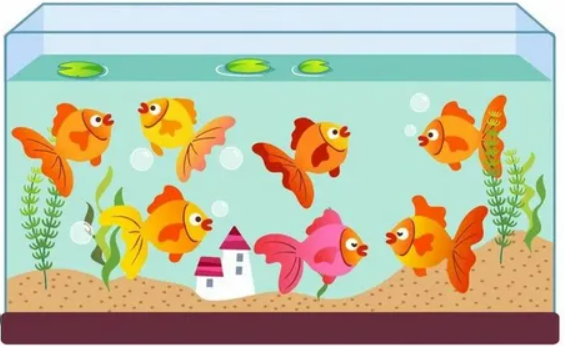 Стоит прозрачный дом,
наполнен весь водой.
И все в нём жильцы –
умелые пловцы.
Сочиняем загадки
Железная коробочка 
в домике живёт.
Лентяев она возит 
взад - вперёд
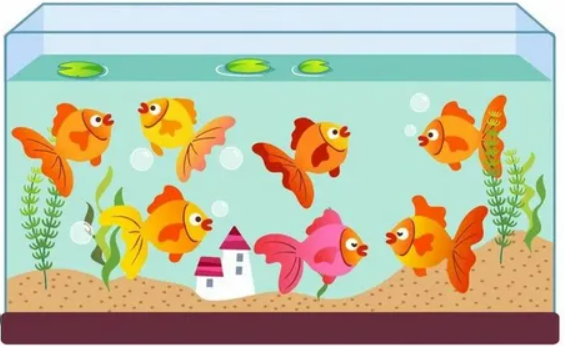 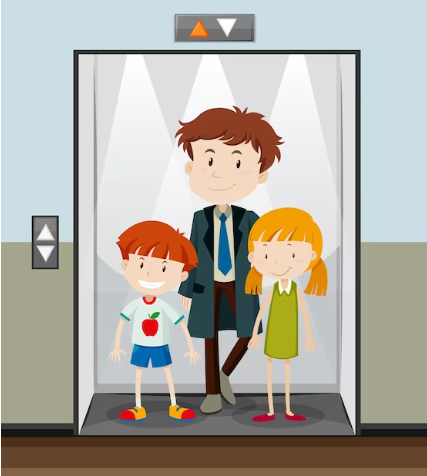 Стоит прозрачный дом,
наполнен весь водой.
И все в нём жильцы –
умелые пловцы.
[Speaker Notes: Сначала загадываем слово, которое будет отгадкой. Затем записываем все ассоциации к этому слову. И на последнем этапе работы сочиняем загадку, используя слова-ассоциации.]
Сочиняем, придумываем
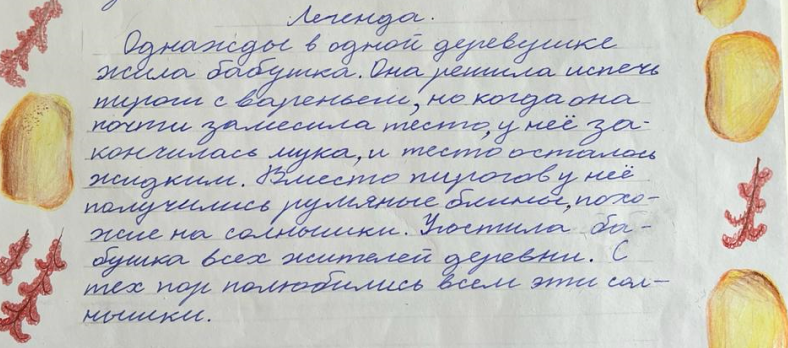 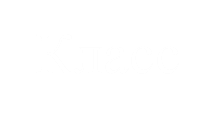 [Speaker Notes: Последний свежий проект «Как на масленичной неделе». Собрав ассоциации, перешли к творчеству]
Тест Гилфорда
Газета используется для чтения. Придумай другие способы 
её использования
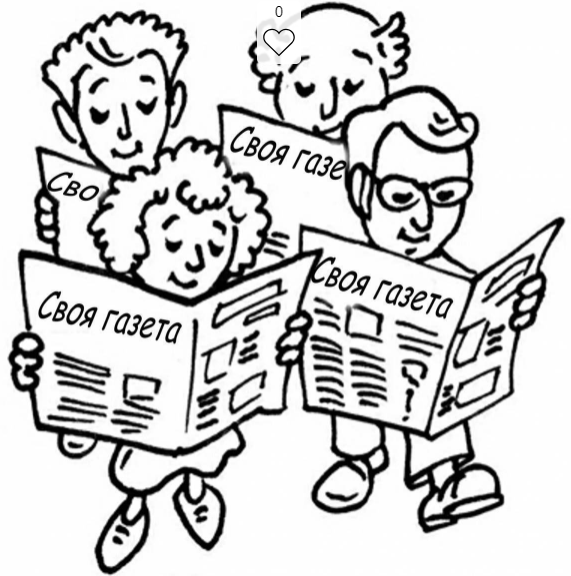 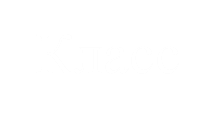 [Speaker Notes: Перечислить как можно больше необычных способов использования предмета]
Тест Гилфорда
Газета используется для чтения. Придумай другие способы 
её использования
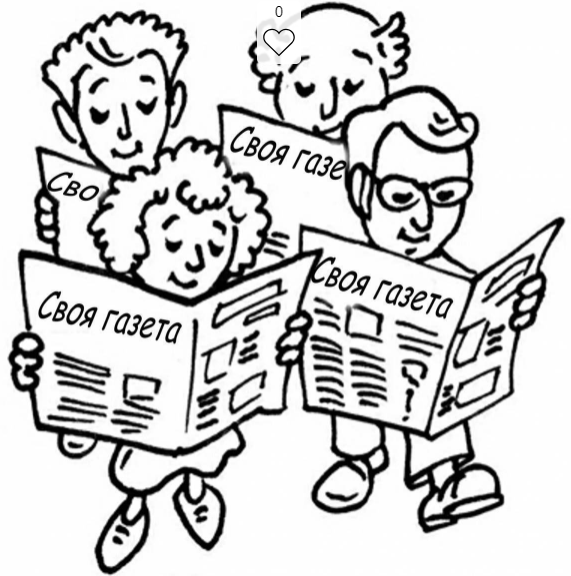 • сдача в макулатуру
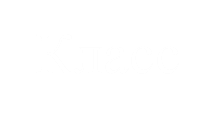 [Speaker Notes: Перечислить как можно больше необычных способов использования предмета]
Тест Гилфорда
Газета используется для чтения. Придумай другие способы 
её использования
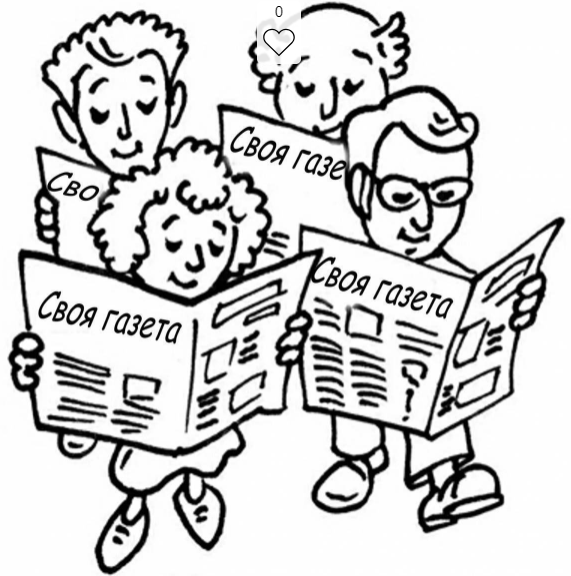 • сдача в макулатуру
• для ремонта (заклеить окна, наклеить под обои)
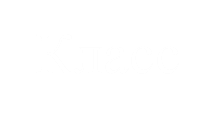 [Speaker Notes: Перечислить как можно больше необычных способов использования предмета]
Тест Гилфорда
Газета используется для чтения. Придумай другие способы 
её использования
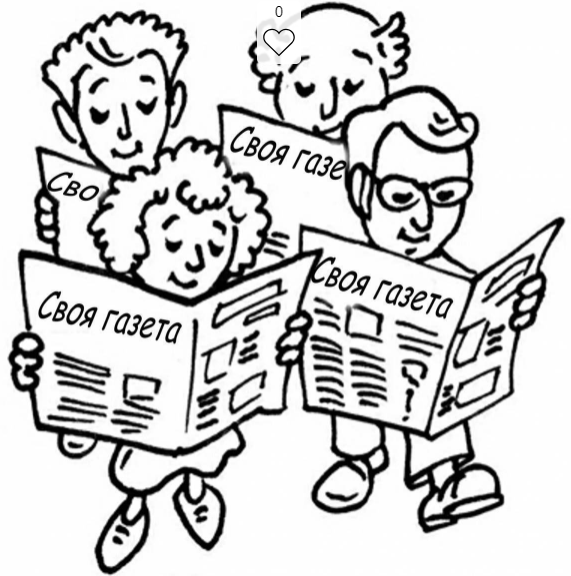 • сдача в макулатуру
• для ремонта (заклеить окна, наклеить под обои)
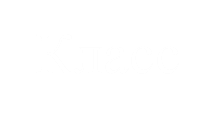 • сжигание (для растопки, для разведения костра)
[Speaker Notes: Перечислить как можно больше необычных способов использования предмета]
Тест Гилфорда
Газета используется для чтения. Придумай другие способы 
её использования
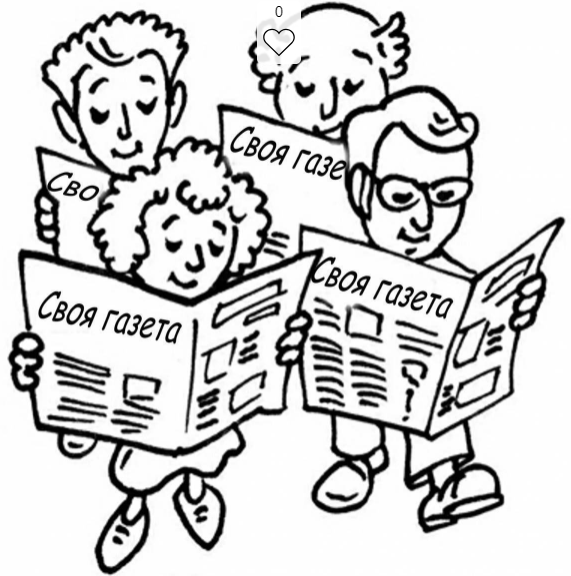 • сдача в макулатуру
• для ремонта (заклеить окна, наклеить под обои)
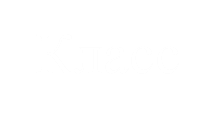 • сжигание (для растопки, для разведения костра)
• как орудие агрессии ( мухобойка, плевать шариками из газеты)
[Speaker Notes: Перечислить как можно больше необычных способов использования предмета]
Тест Гилфорда
Газета используется для чтения. Придумай другие способы 
её использования
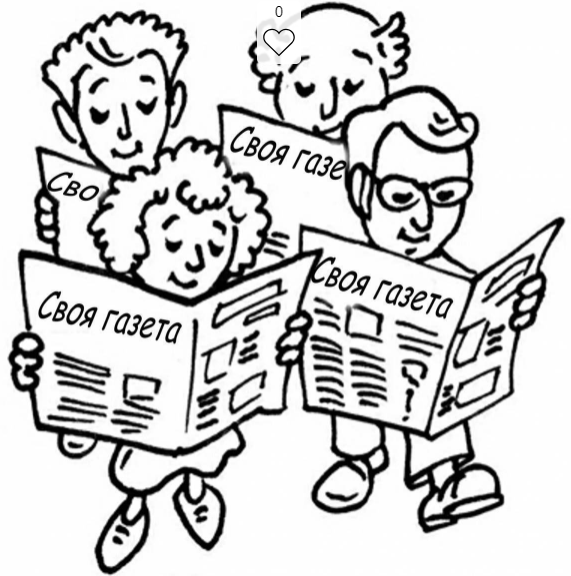 • сдача в макулатуру
• для ремонта (заклеить окна, наклеить под обои)
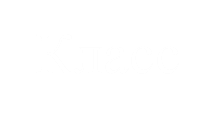 • сжигание (для растопки, для разведения костра)
• как орудие агрессии ( мухобойка, плевать шариками из газеты)
• в качестве обёртки (обернуть книги, завернуть цветы, покупку)
[Speaker Notes: Перечислить как можно больше необычных способов использования предмета]
Тест Гилфорда
Газета используется для чтения. Придумай другие способы 
её использования
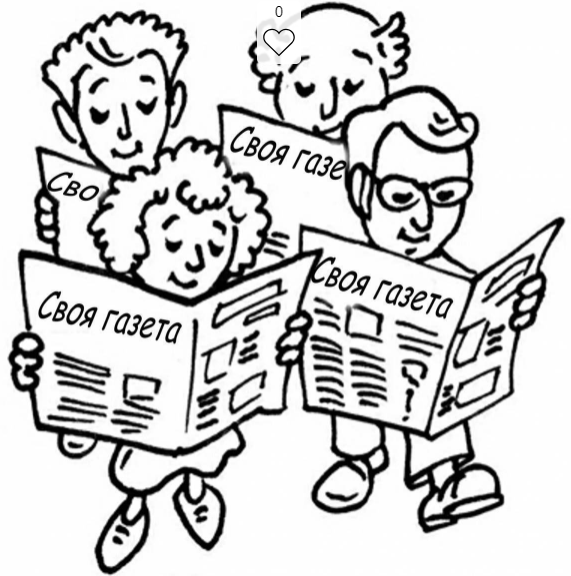 • сдача в макулатуру
• для ремонта (заклеить окна, наклеить под обои)
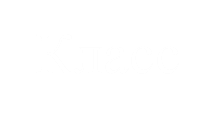 • сжигание (для растопки, для разведения костра)
• как орудие агрессии ( мухобойка, плевать шариками из газеты)
• в качестве обёртки (обернуть книги, завернуть цветы, покупку)
• создание поделок, игрушек (корабль, шапка, папье-маше)
[Speaker Notes: Перечислить как можно больше необычных способов использования предмета]
Тест Гилфорда
Газета используется для чтения. Придумай другие способы 
её использования
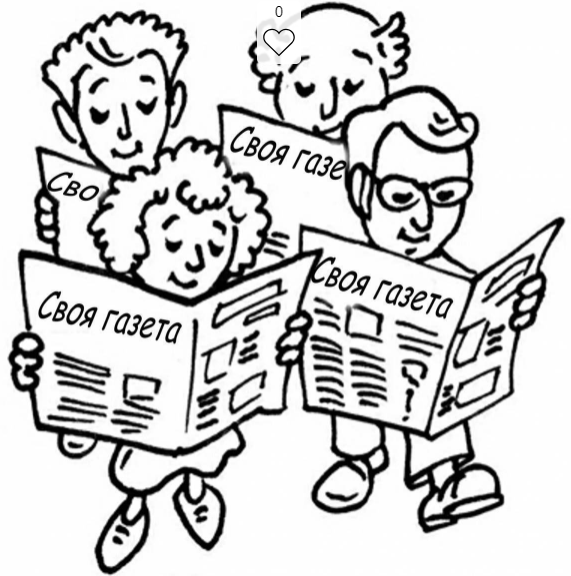 • сдача в макулатуру
• для ремонта (заклеить окна, наклеить под обои)
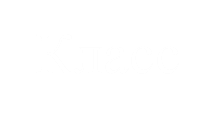 • сжигание (для растопки, для разведения костра)
• как орудие агрессии ( мухобойка, плевать шариками из газеты)
• в качестве обёртки (обернуть книги, завернуть цветы, покупку)
• создание поделок, игрушек (корабль, шапка, папье-маше)
• в качестве подстилки (на грязную скамейку, на пол при окраске потолка)
[Speaker Notes: Перечислить как можно больше необычных способов использования предмета]
Как можно повторно использовать пластиковые бутылки?
• подставка для телефона
• воронка для сыпучих продуктов
• насос для воздушных шаров
• кормушка для птиц
• спасательный жилет
• лейка
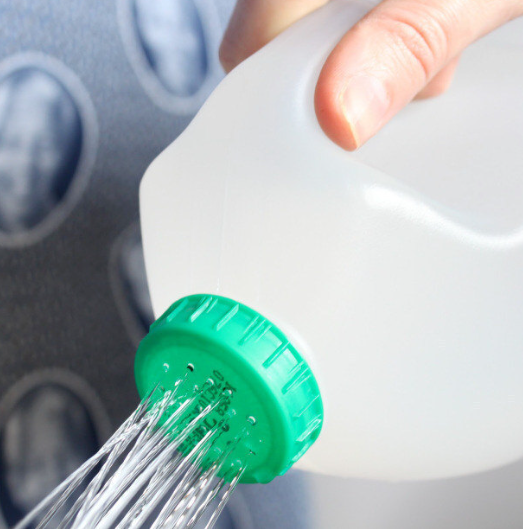 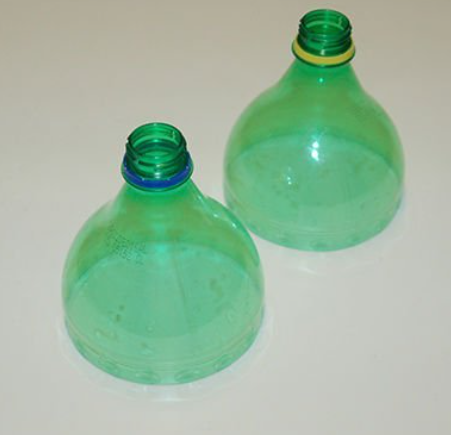 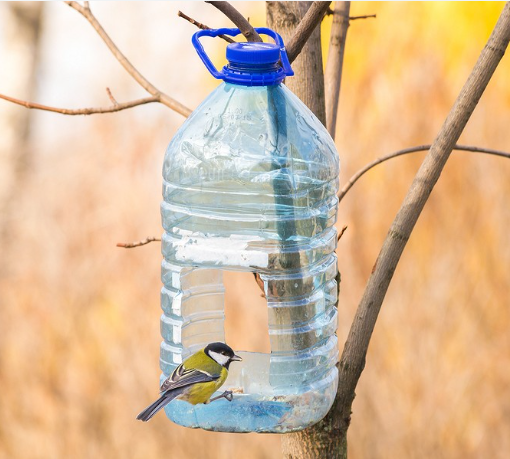 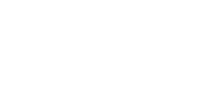 Рисование двумя руками
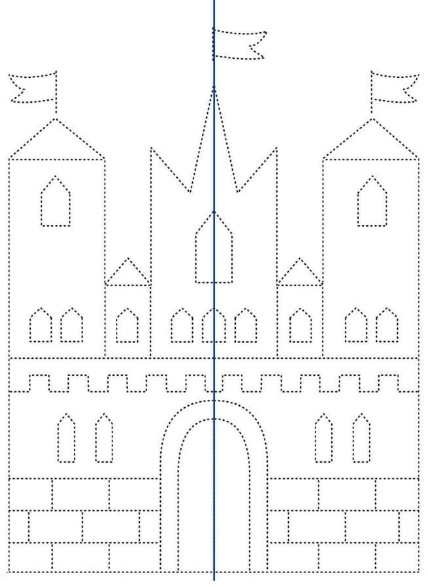 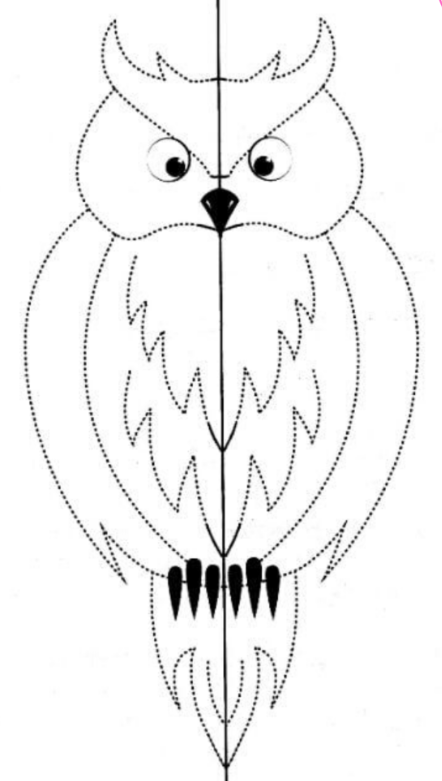 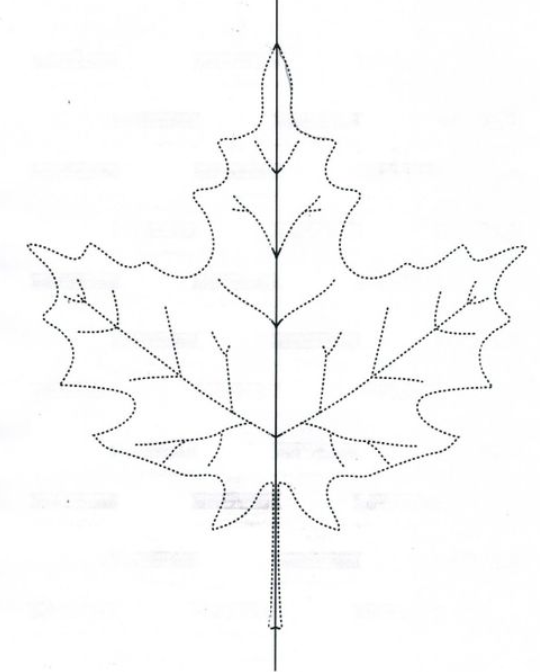 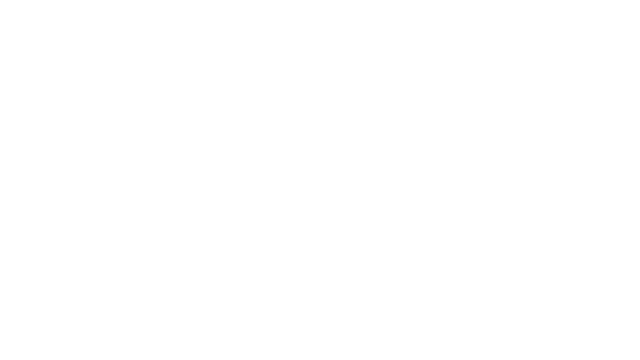 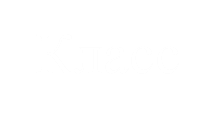 КЛАСС
[Speaker Notes: Развитие межполушарного взаимодействия в упражнении «Рисование двумя руками». Положительный эффект от таких упражнений заметен в успехах ребёнка, в повышении продуктивности у взрослого человека]
Письмо двумя руками
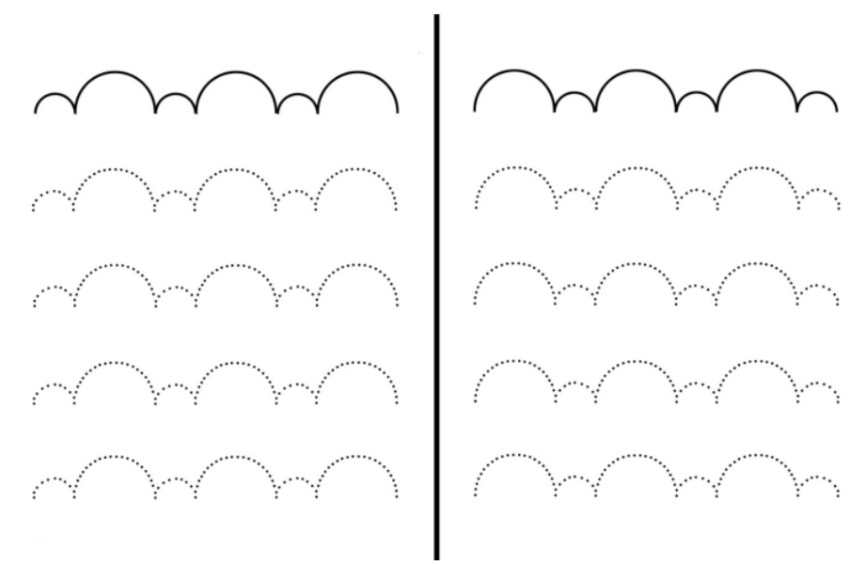 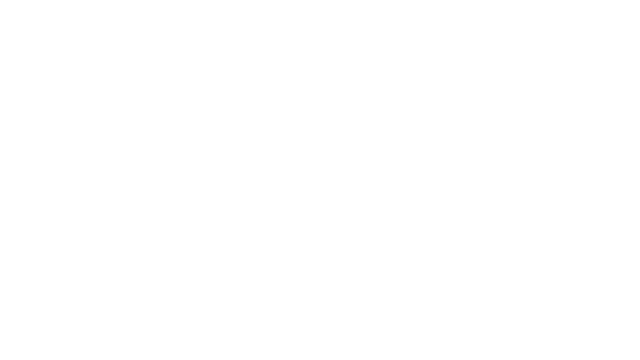 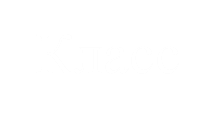 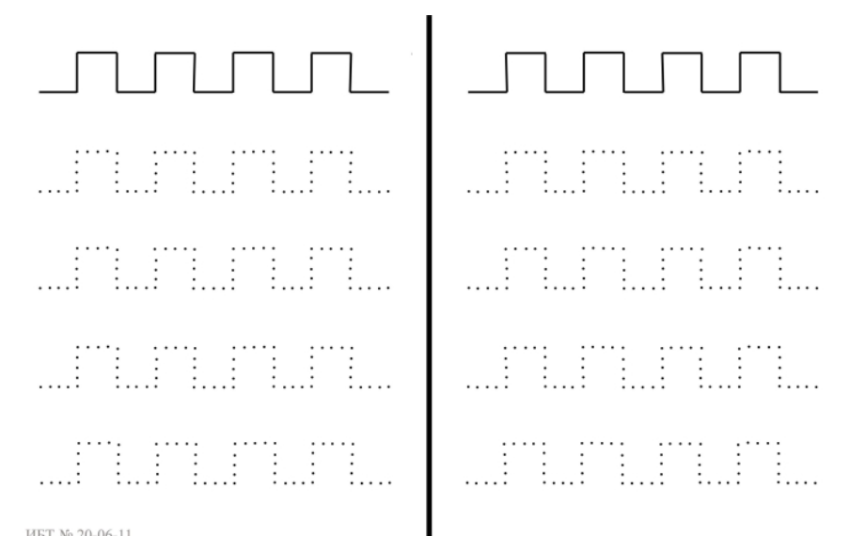 КЛАСС
[Speaker Notes: На уроках русского языка неотъемлемой частью минуты чистописания является письмо двумя руками]
Результатами использования данных приёмов
являются:
‣ творческая активность детей
‣ раскрепощение личности каждого ребёнка
‣ создание ситуации успеха
‣ обогащение словарного запаса
‣ развитие логического мышления
‣ улучшение памяти учащихся
‣ приобретение опыта работы 
  в группах, в парах, самостоятельно
‣ усиление мотивации в обучении
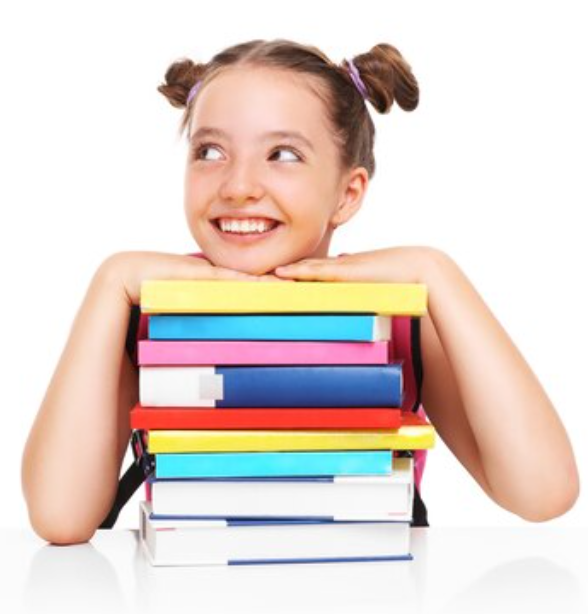 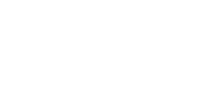 [Speaker Notes: Применение данных приёмов делает урок увлекательным и каждый раз по-новому интересным, развивает внимание, творческое и логическое мышление, способствует лучшему запоминанию материала.]
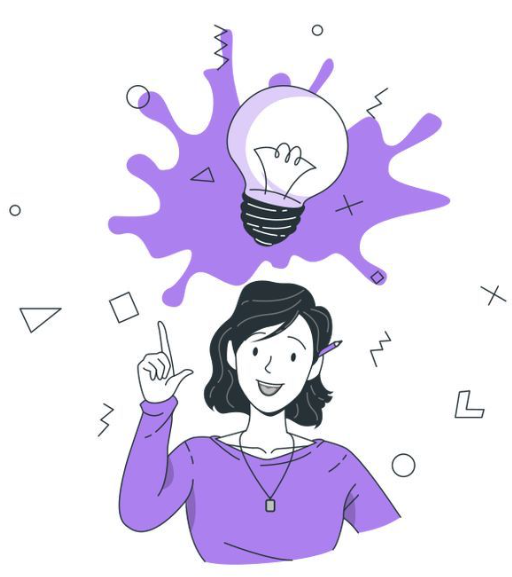 «Творчество заразительно. Передай другому!» - Альберт Эйнштейн
КЛАСС
[Speaker Notes: Закончу своё выступление словами Альберта Энштейна
«Творчество заразительно. Передай другому!»]